SANAT-MÜZİK
Hazırlayan: Merve BOYUN
SANAT  NEDİR?
Sanat; bir duygunun, tasarının ya da güzelliğin anlatımı sonucunda ortaya çıkan üstün yaratıcılıktır.
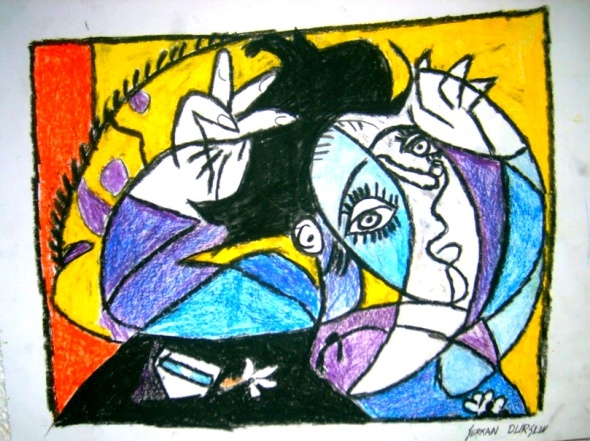 SANATIN DALLARI
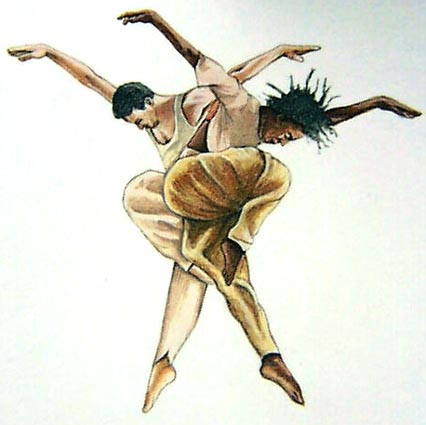 Fotoğrafçılık
Müzik
Dans
Tiyatro 
Resim
Heykel
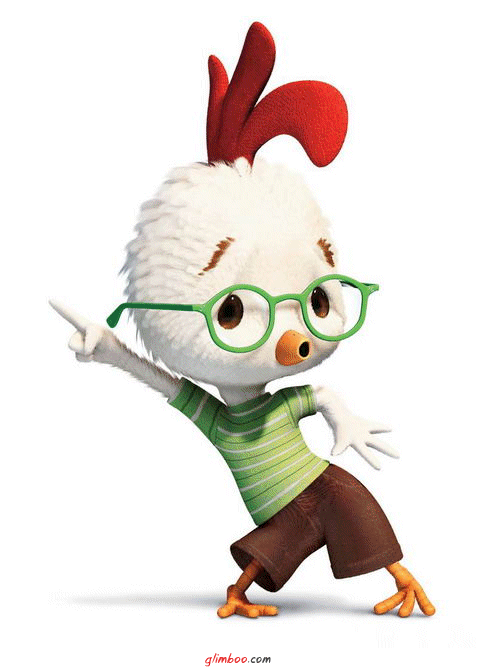 MÜZİK NEDİR?
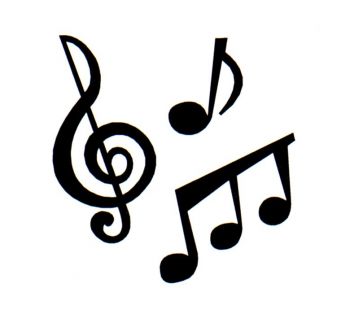 Müzik en genel tanımı ile sesin biçim 
  	 ve devinim kazanmış halidir. 
	Tarihsel dönem, bölge kültür ve kişisel beğenilere bağımlı olarak ele aldığında Müzik teriminin tanımı önemli farklılık gösterebilmektedir
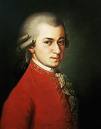 ÜNLÜ BESTECİLERWOLFGANG  AMADEUS  MOZART
WOLFGANG AMADEUS MOZART
	27 Ocak 1756'da Avusturya'da Salzburg şehrinde
	doğdu. 5 Aralık 1791'de Viyana'da öldü.
	Babası Leopold Mozart, Salzburg Başpiskoposluğu Saray Orkestrası'nda keman çalan, bir çok besteler ve keman için bir metod yazan bir müzikçiydi.
MOZART’IN BİR ESERİ
Saraydan Kız Kaçırma   Wolfgang Amadeus Mozart'ın bir operasıdır. Bu opera özel olarak Alman stili Singspiel şeklinde hazırlanmıştır.
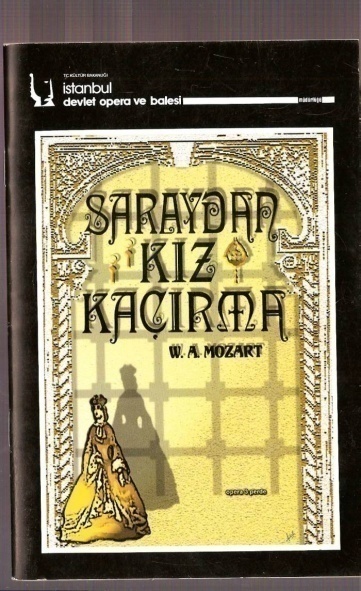 Bu stile göre opera konuşma diliyle müzik dramı karışıktır; eserdeki olaylar konuşma ile geliştirilip resitatif müzik bulunmamakta ve müzik gösteri şekilde parçalardan oluşmaktadır
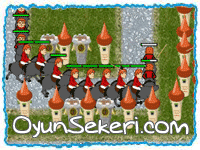 ANTONİO VİVALODİ
Antonio Vivaldi (Venedik, 4 Mart 1678 - Viyana, 28 Temmuz 1741), İtalyan barok Klasik müzik bestecisi.
	Beş yüzden fazla konçerto bestelemiştir ve konçertonun babası olarak anılır.
En bilinen eseri, Dört Mevsim Konçertosu adlı eseridir.
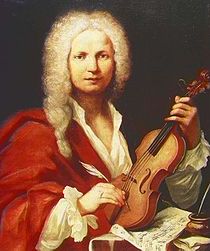 LUDWİG VAN BEETHOVEN
9. SENFONİ
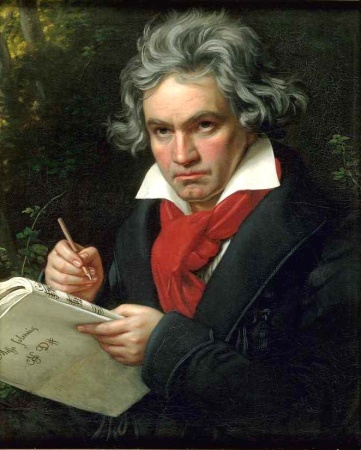 SANAT
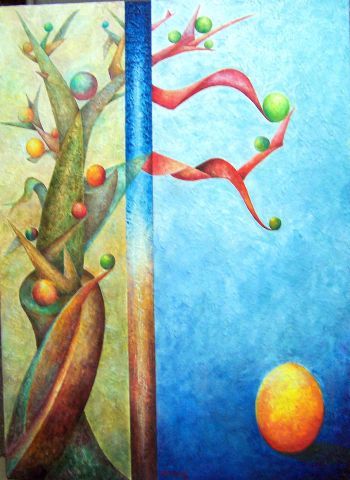 SANATA VE SANATÇILARA DEĞER VERELİM!..
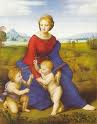 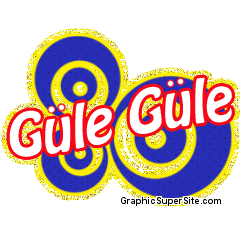 BENİ DİNLEDİĞİNİZ İÇİN TEŞEKKÜR EDERİM
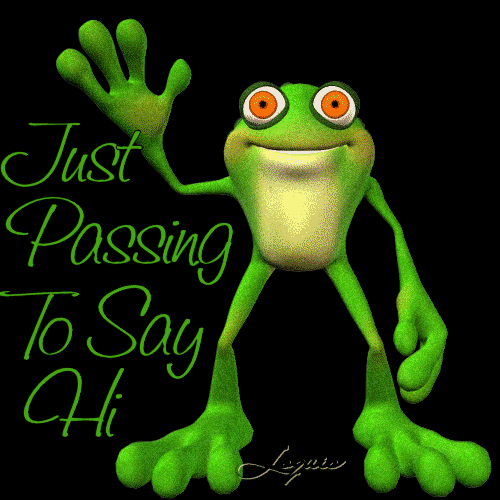 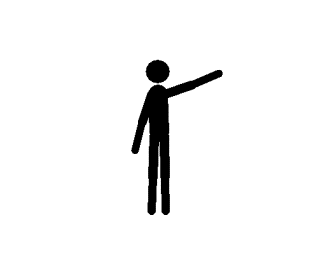 Kaynakça
http://img440.imageshack.us
http://www.badans.net/
http://www.msxlabs.org/
http://www.donusumkonagi.net/
http://img2.blogcu.com/
http://connect.enka.k12.tr:8080
http://images.gittigidiyor.com/
http://tr.wikipedia.org/
http://www.devletsah.com/